SB797 UpdateJanuary 2020
3-County 1/8-Cent Sales Tax
2/3 of total votes across all 3 counties
Can exceed 2% local sales tax limit
~$108 million/year for operating & capital needs
SFC ~$26.5m; SMC ~$25m; SCC ~$56.5m
~$160 million/year for operating & capital needs if sales tax is added to existing member contribution levels
2
Current Resources
3
Resource Structure
Operating
Formula, based on all-day boardings updated annually
SOGR
Split evenly between members
New Capital Investments  
Systemwide project (fleet expansion etc): split evenly between members
Locally focused improvements (station access/improvements etc): member agency supported
Grade Separations: Historically funded out of dedicated county funding sources 
Gilroy Service
JPA specifies that VTA will cover all capital / operating 
2000 cost was added to operating costs and shared according to operating formula
4
Projected Future Ridership
5
[Speaker Notes: UPDATED with new count methodology. The split between counties uses NTD boarding counts.]
Operating Contribution (in millions)
6
[Speaker Notes: Left 2008-2013]
Operating Contribution by County (in millions)
7
[Speaker Notes: Left 2008-2013]
Capital Contribution by County (in millions)
8
[Speaker Notes: Left 2008-2013]
Combined Capital & Ops vs. Ridership(in millions)
9
[Speaker Notes: Left 2008-2013]
SOGR Contribution (in millions)
NOTE: Historically Caltrain has deferred about 40-50% of submitted capital projects for SOGR
10
[Speaker Notes: Left 2008-2013]
FY20-22 Budget Outlook (in millions)
Note: Projections include adopted fare changes. FY23 projection is preliminary and includes electrification
11
[Speaker Notes: RH-added farebox recovery ratios]
Surplus/(Deficit)
12
Includes adopted fare changes
[Speaker Notes: Shows FY19 budget, not forecast]
Future Investments + Service
13
[Speaker Notes: Left 2008-2013]
Future Operating: 2040
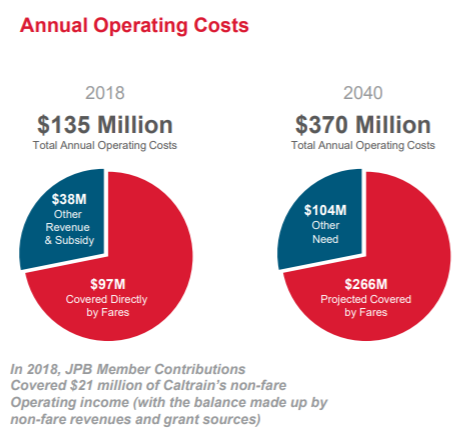 2040 projections assume at least 8tphpd in peak with 268 trains per day
Significant expansion of train service south of Tamien
Current operations include
Max 5tphpd in peak with 92 trains per day
Highly limited service south of Tamien
14
Future Capital: 2040
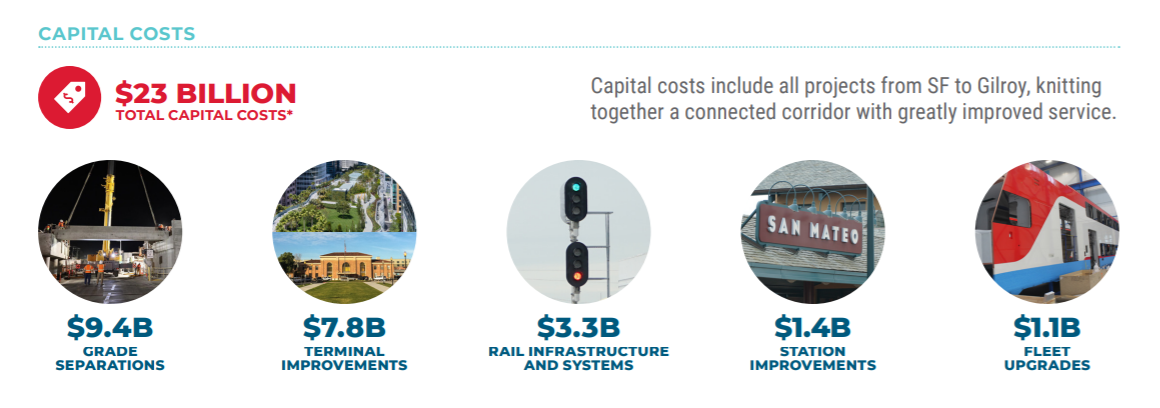 15
7 Agency Approval Process
1. Caltrain Board of Directors
San Mateo County
     2. Transit District Board of Directors
     3. Board of Supervisors
San Francisco
     4. SFMTA Board of Directors
     5. Board of Supervisors (2/3)
Santa Clara County
     6. VTA Board of Directors
     7. Board of Supervisors (2/3)
16
Next Steps
Finalize Resolution
Define Expenditure Plan
Supplement vs. Replace Existing Contributions
Initiate Approval Process (March – July)
17